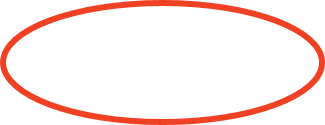 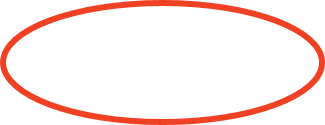 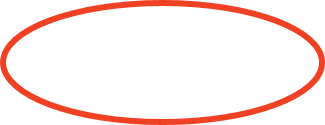 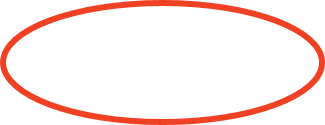 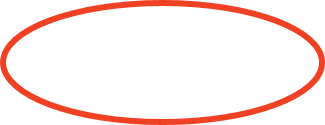 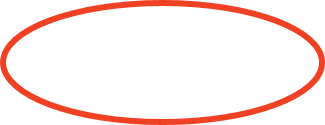 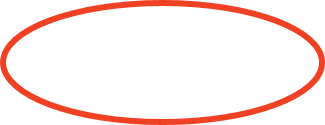 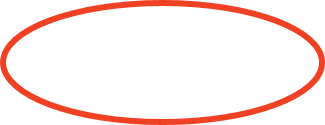 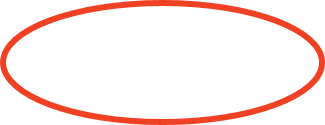 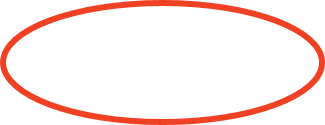 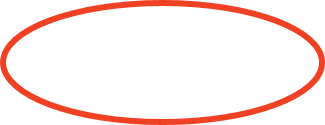 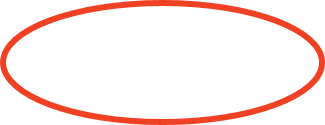 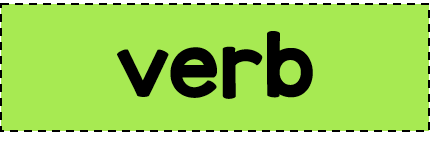 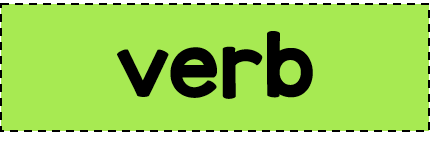 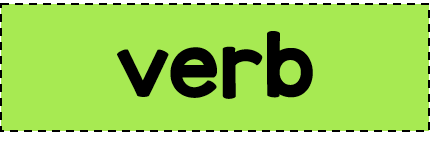 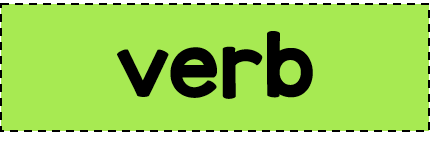 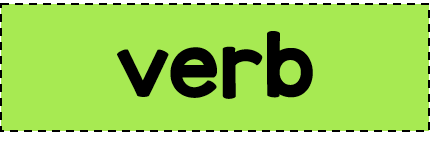 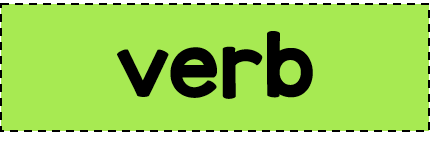 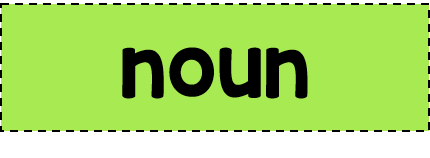 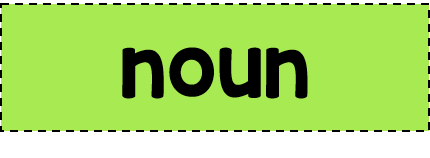 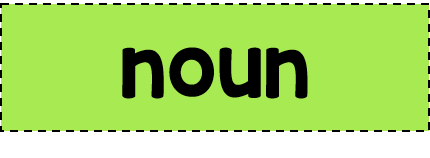 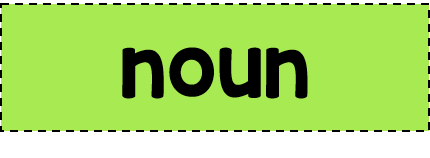 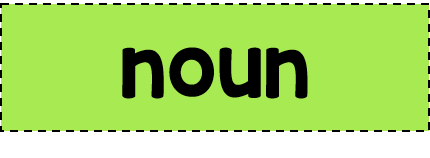 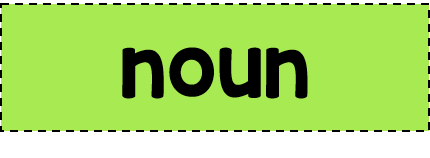 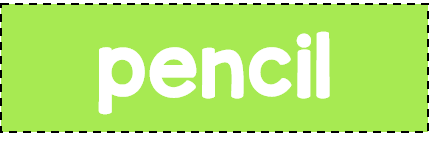 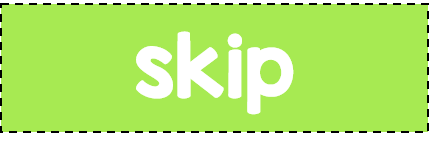 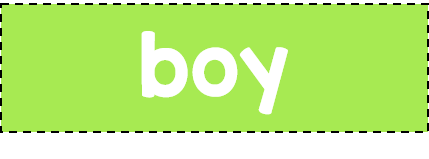 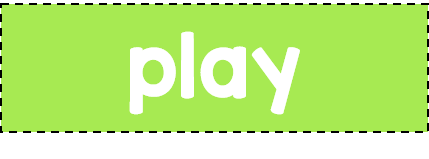 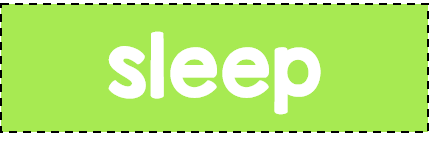 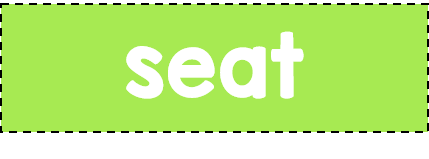 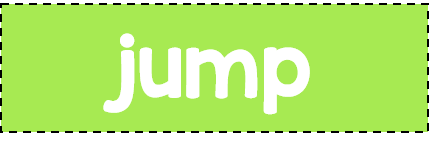 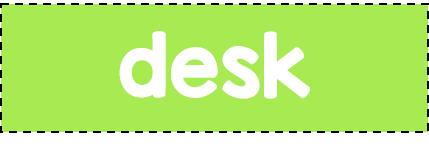 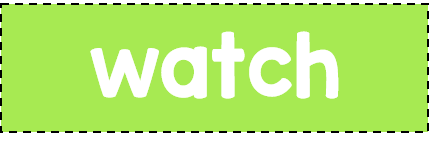 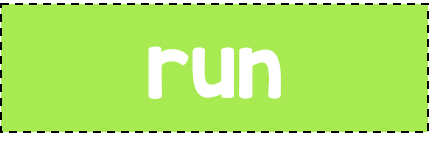 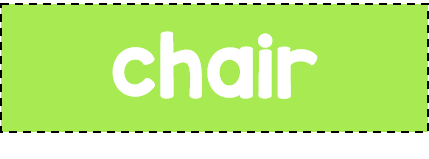 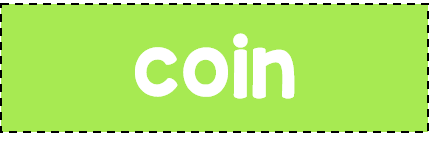 1.About 70% of the Earth is water.
2.We should celebrate Earth Day every day.
3.Earth is the 5th largest planet.
4.Earth is the 3rd planet from the sun.
5.Days should last longer.
6.The Earth rotates around its axis every 24 hours.
7.Recycling is fun.
8.Trees are the best plants on Earth.
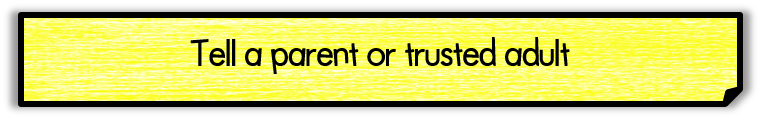 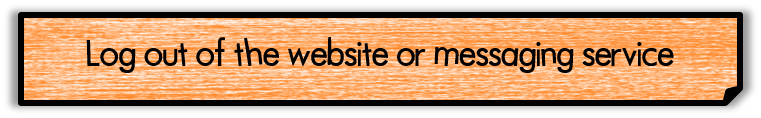 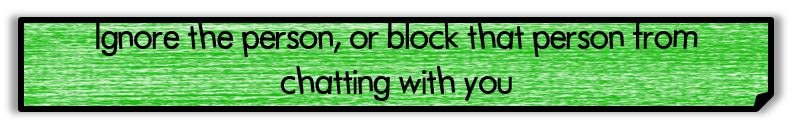 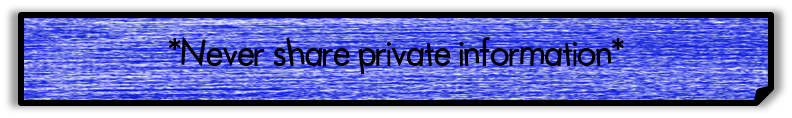 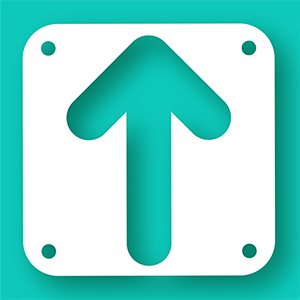 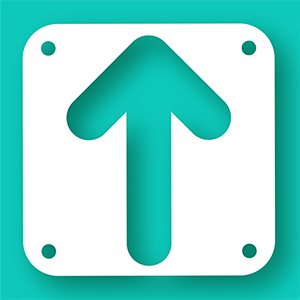 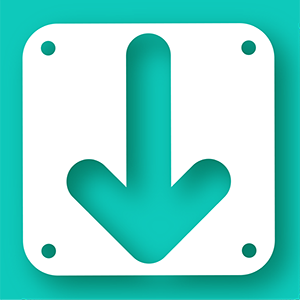 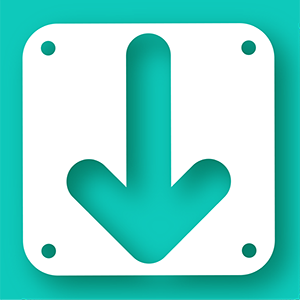 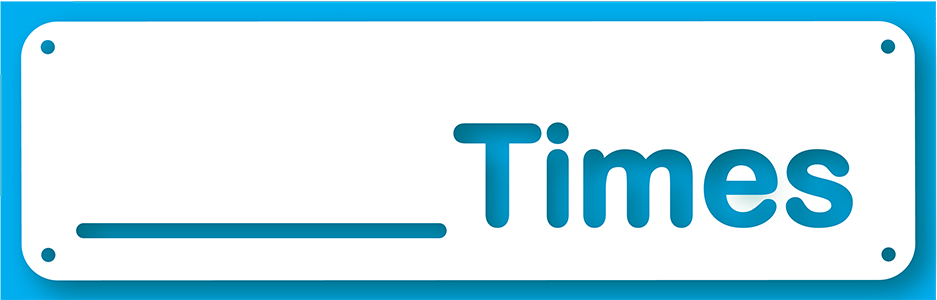 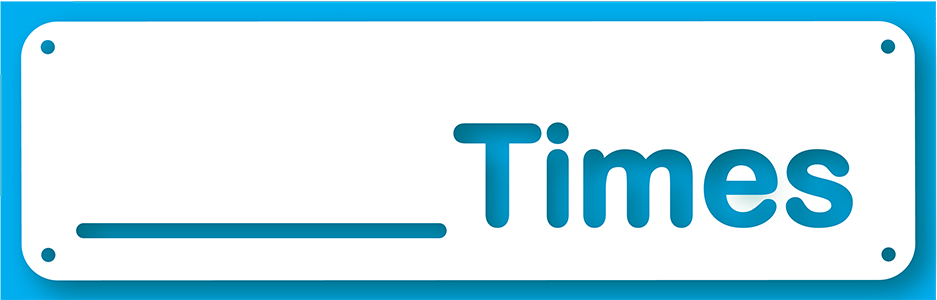 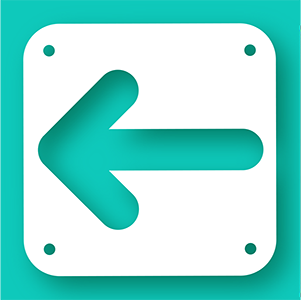 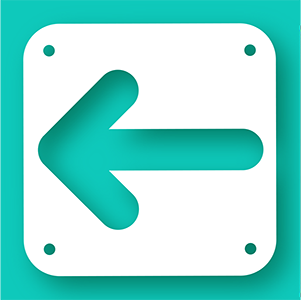 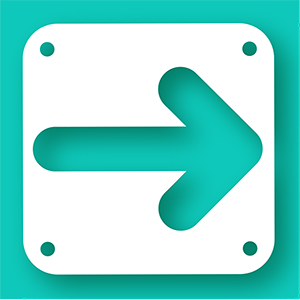 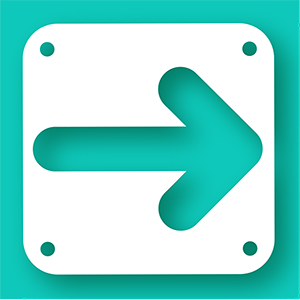 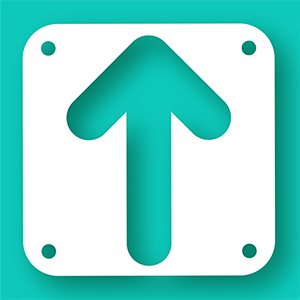 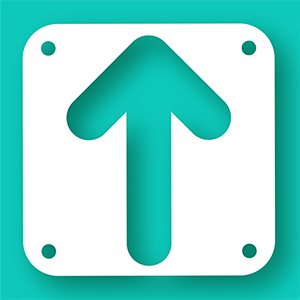 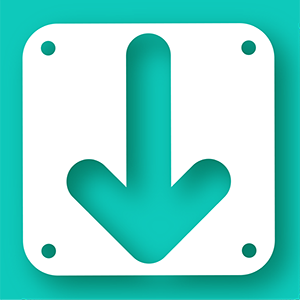 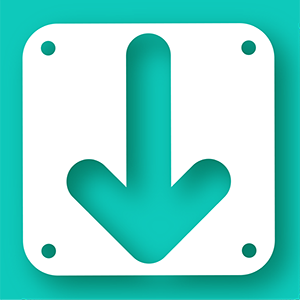 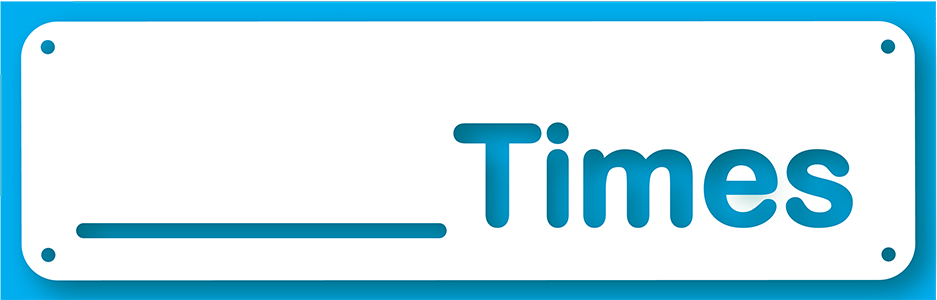 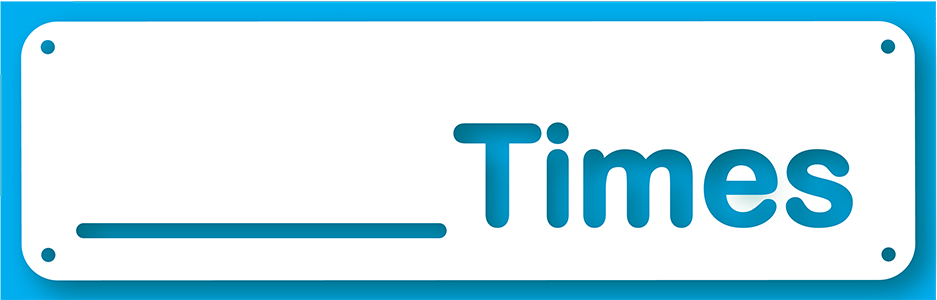 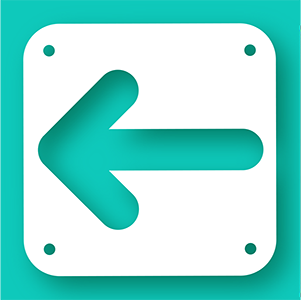 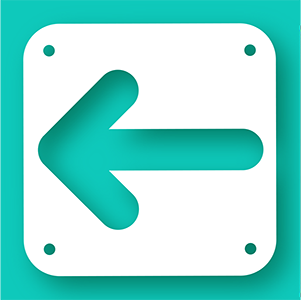 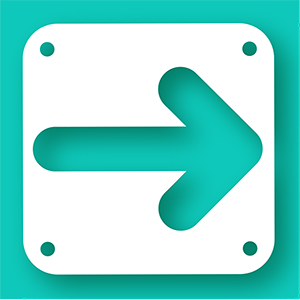 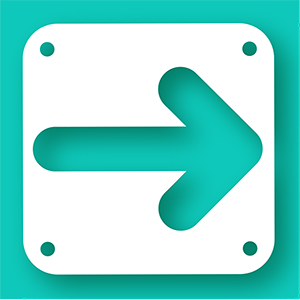 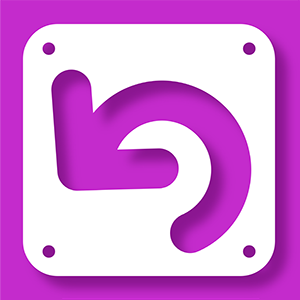 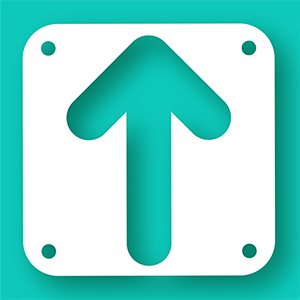 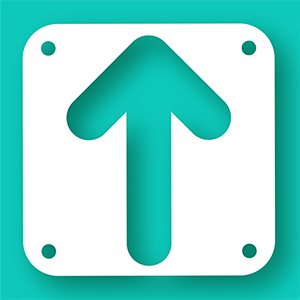 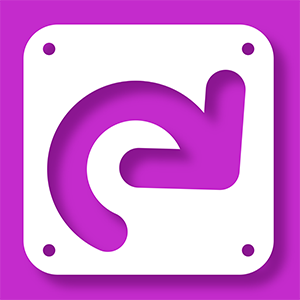 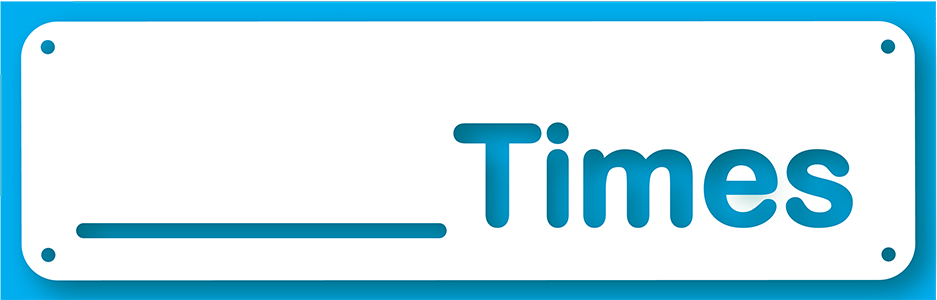 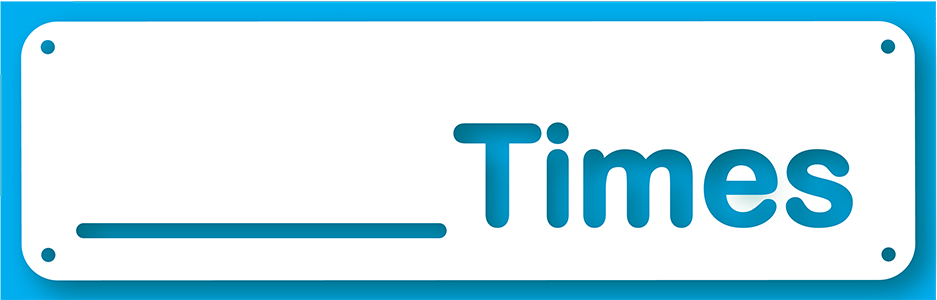 https://www.easel.ly/create/
https://www.draw.io/